Творческая  презентация  художественного  руководителя  МКУК                           «КБЦ»  филиала  Панкрушихинский  СДК
ЛЕЩЕНКО 
          ЕЛЕНА      
         АЛЕКСАНДРОВНА
Песня
 
    «ТРИ   ЗИМЫ»

       звучит в    
                             
      исполнении
                          
        ЕЛЕНЫ
                       
      ЛЕЩЕНКО
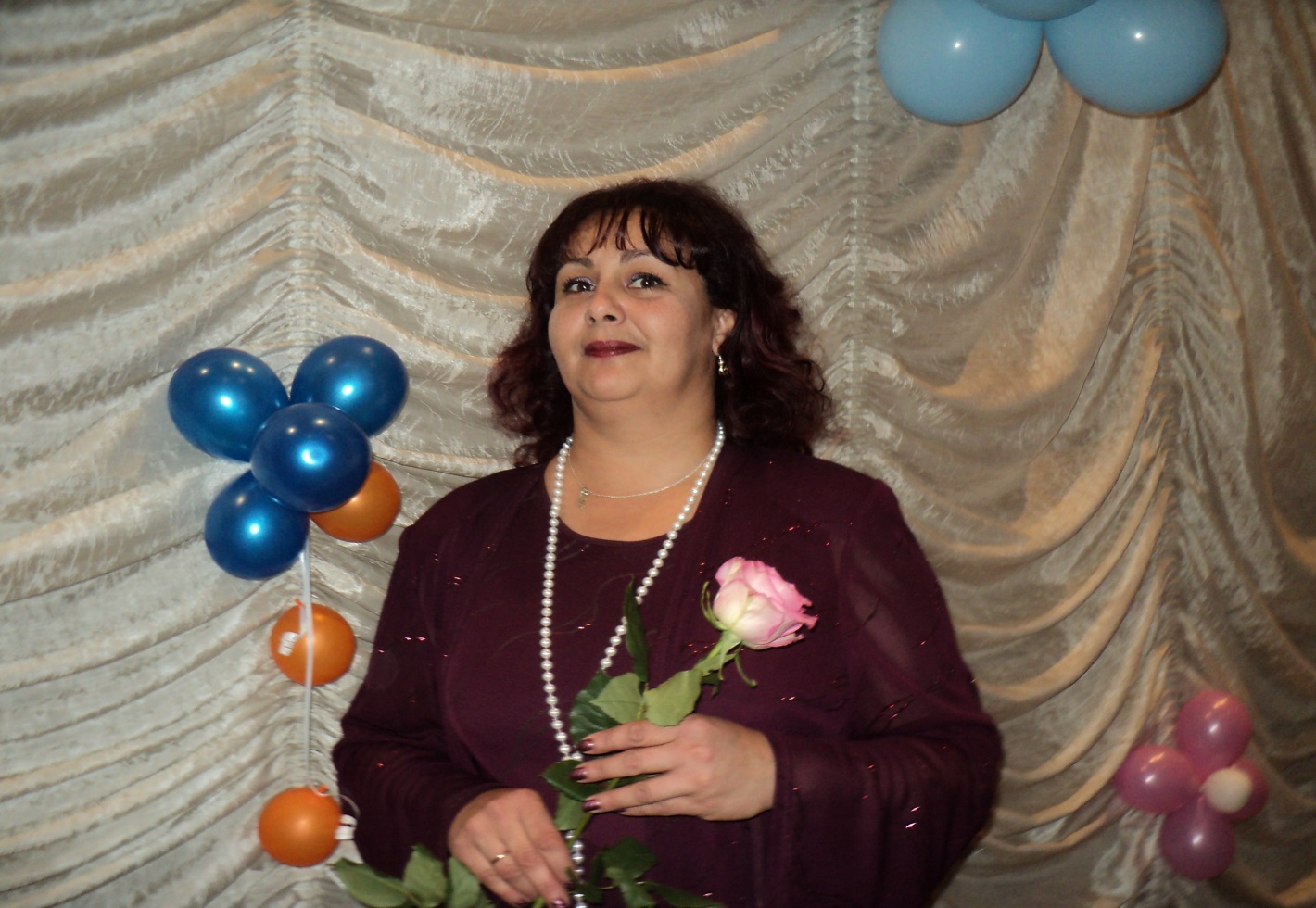 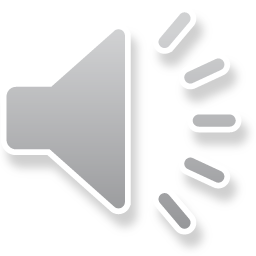 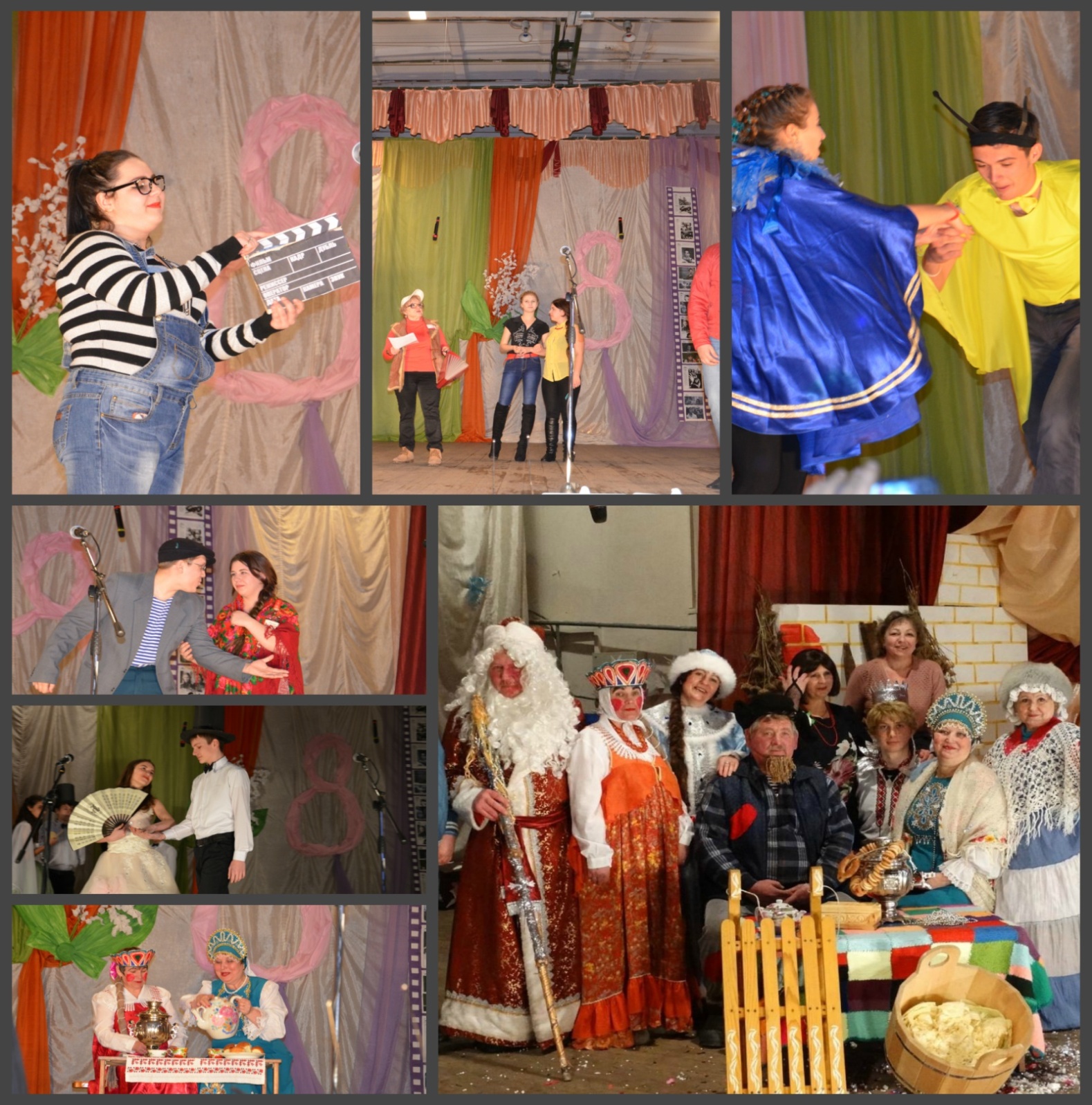 Театральный коллектив
      «ШАГ ВПЕРЕД»
Моменты театральных   
             постановок:			
                                                                            *«Морозко», 
*«Любовь и голуби»
*«Мы снимаем фильм о нас» 
*«Бал Наташи Ростовой»
 *«Стрекоза и муравей»
                                                                        
                                                   
      Художественный  
          руководитель сценарист и режиссер – 
        постановщик                                                                       
                                                                                
      Елена Лещенко
Ведь меня друзья   недаром,  называют  «театралом»?
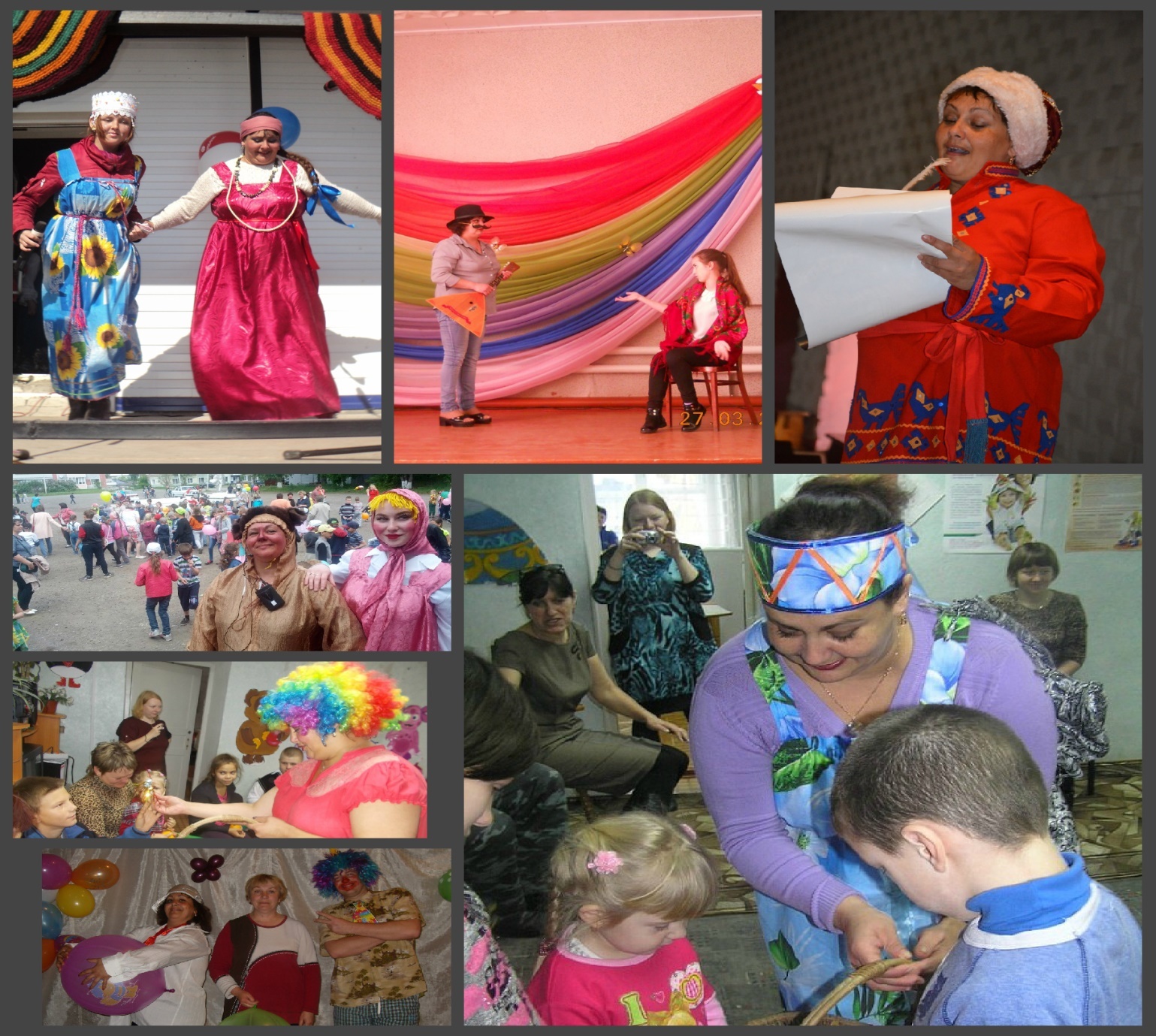 Когда на    
    сцену    
   выхожу,

Я вас всех, 
   друзья,  
   люблю!
       Я, многолика, как всегда..

Мне светит творчества звезда!!!
Мои  танцевальные постановки…
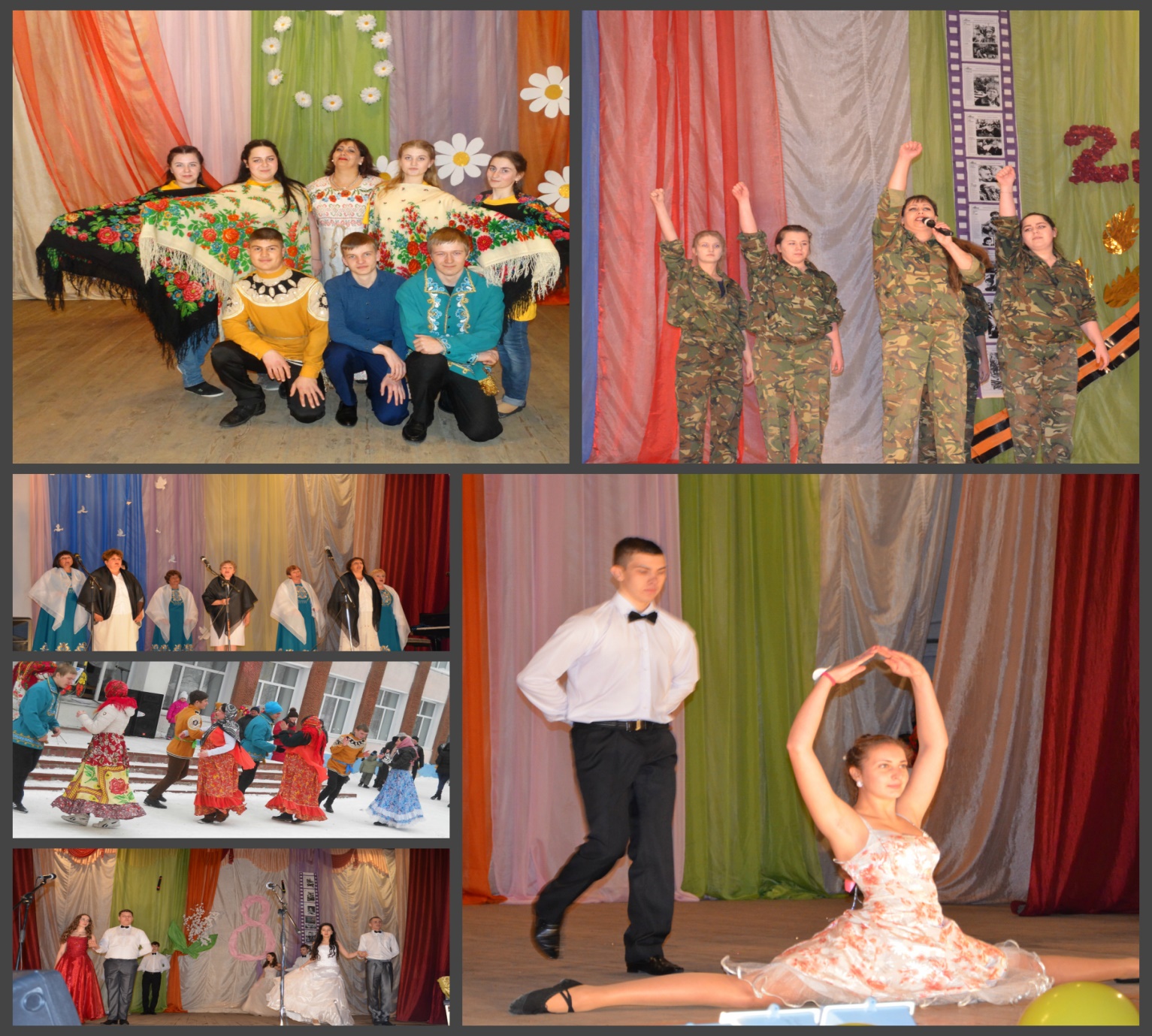 Театралы-   
     это не 
    только 
   актеры…

 Театралы – 
  это еще и 
  танцоры!!!
Участники объединения  «Художественное слово»                            руководитель Елена Лещенко
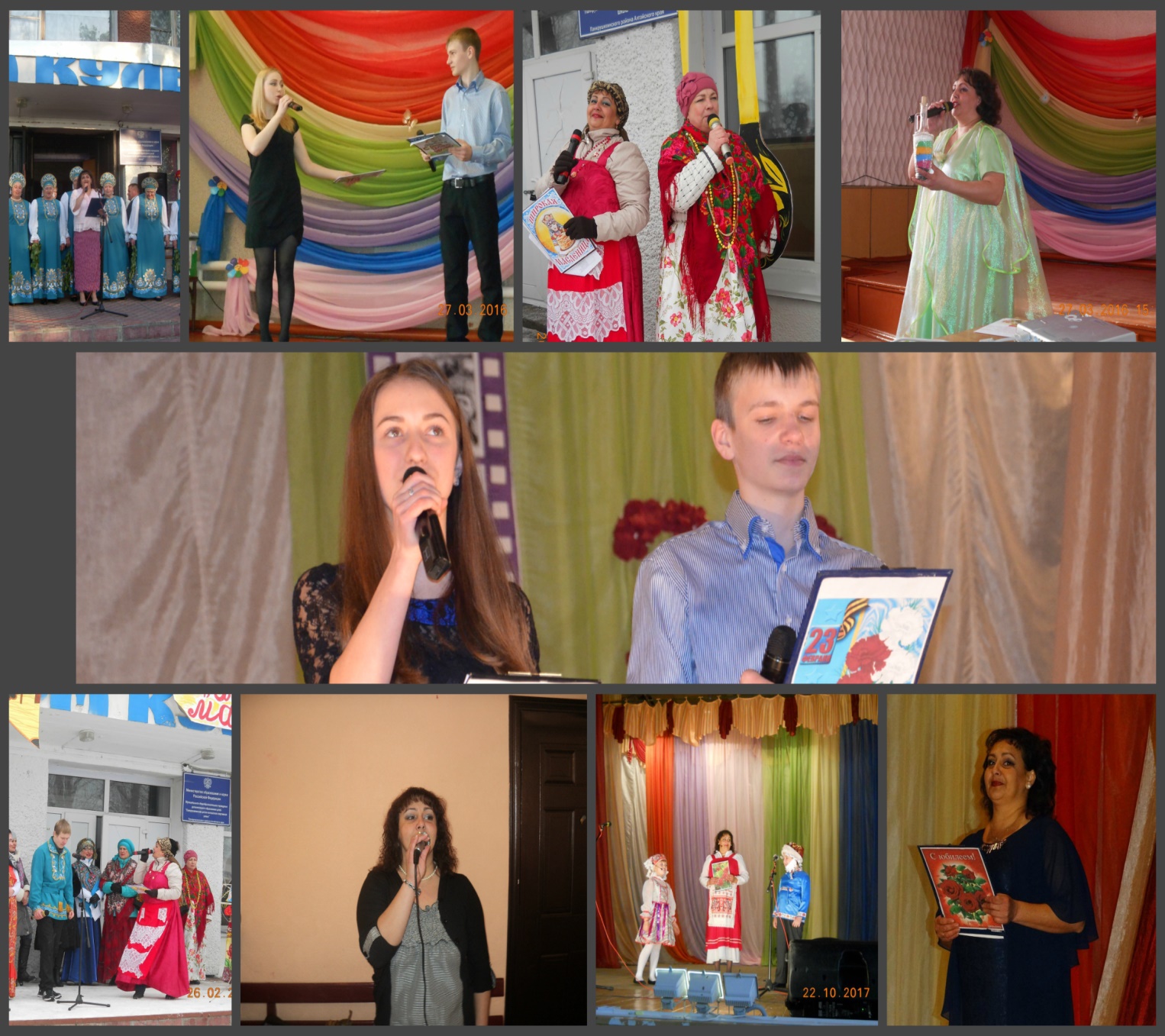 Быть     
   ведущим, 
    ох, не    
   просто.

  Будь хоть 
маленьким,               
      хоть  
   взрослым…
Я мечтала стать Пугачевой, но оказалось,                    что Лещенко тоже  быть не плохо!
На 
  фото  в 
  центре – я и моя   
      дочь  
  ДИАНА!
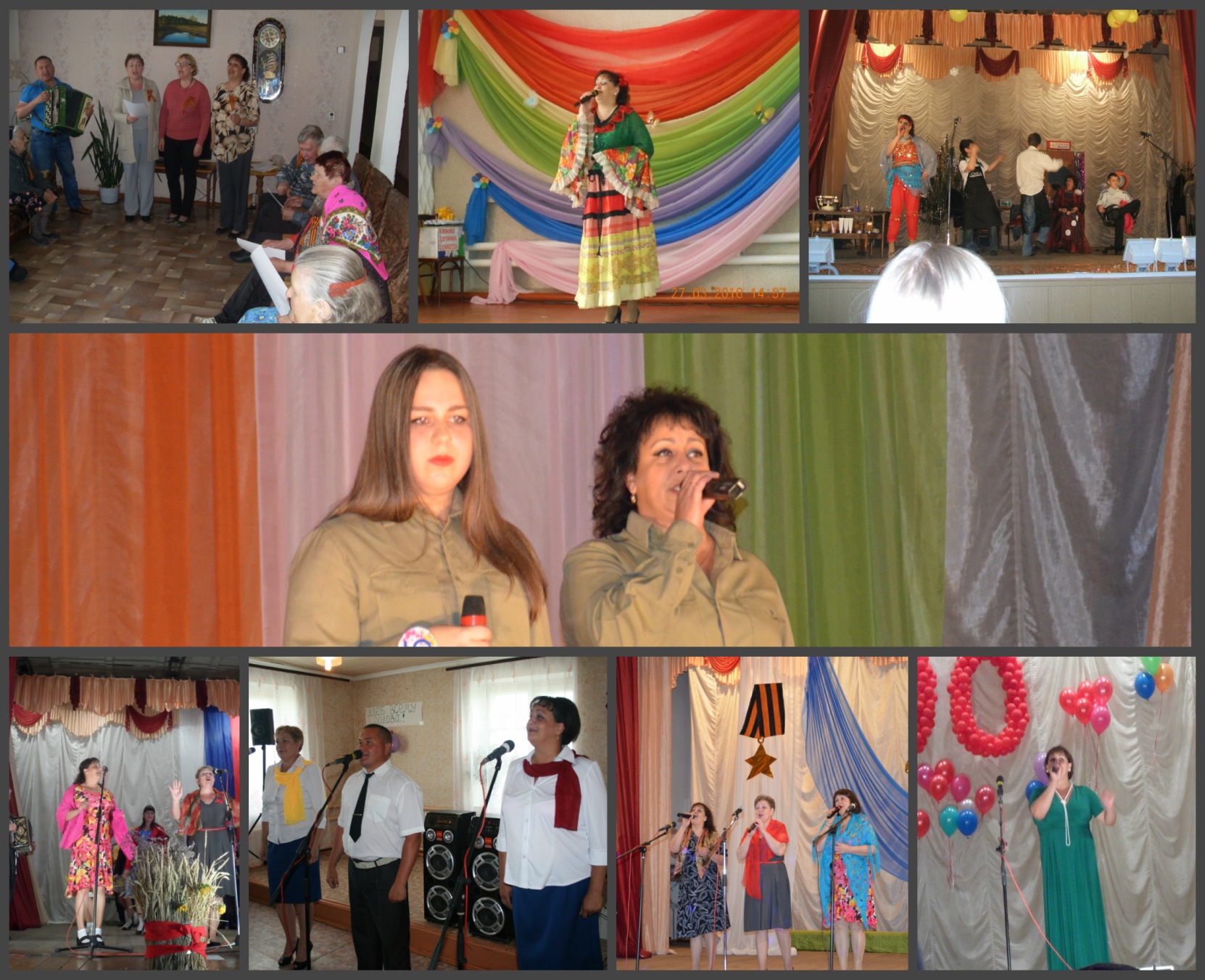 Более 15 лет я являюсь участницей двух народных коллективов                                      «Сударушки» и   «Элегия»
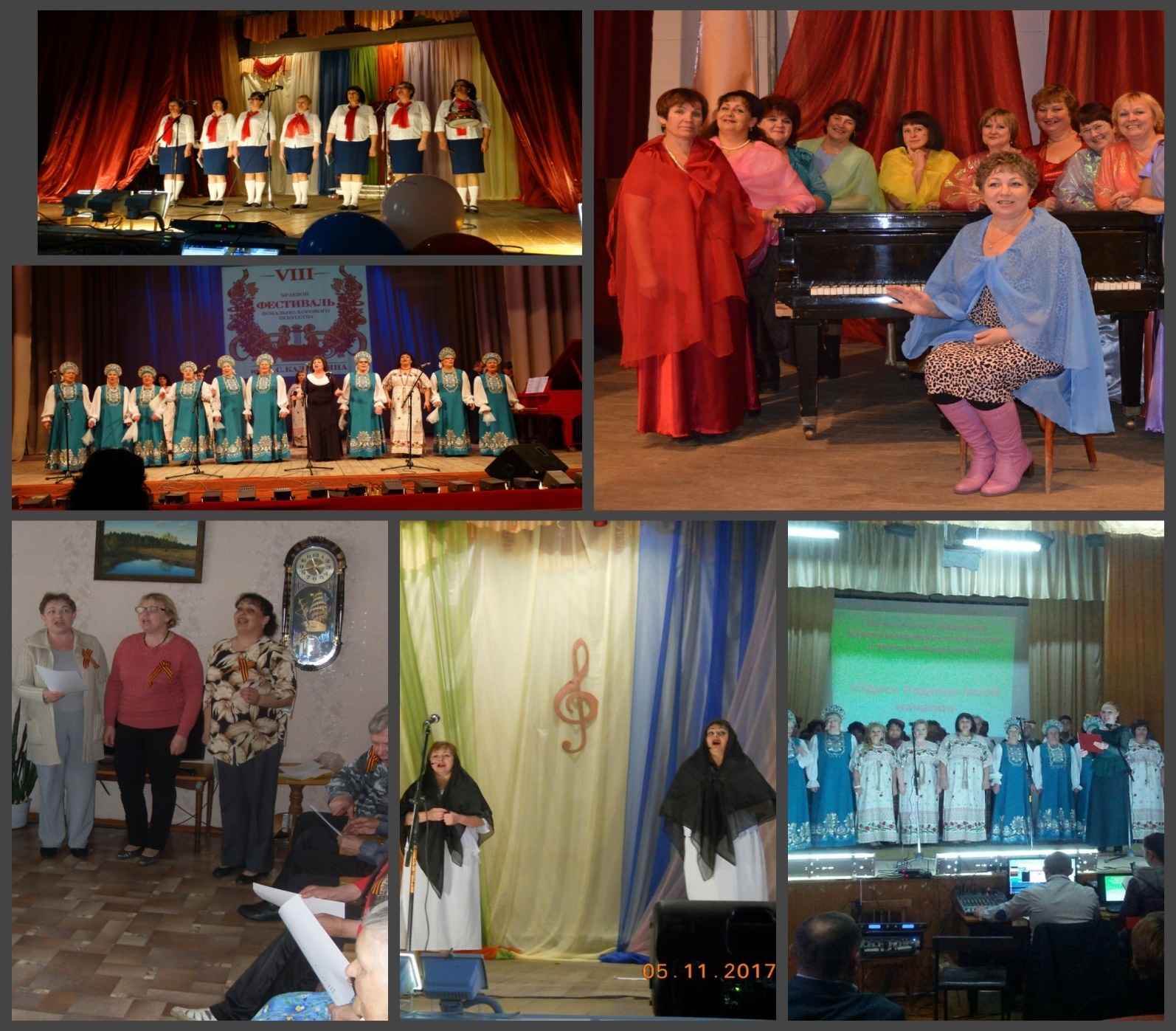 Это моя    
     вторая 
      семья
«Сударушки» 
          и      
  «Элегия»
   В 2017 году
Мы второй 
            раз подтвердили     
        звание народных коллективов    
        в селе Мамонтово     
    на VIII  фестивале хорового и вокального искусства  
     им.С.С Калинкина»
Молодежный спектакль-мюзикл    «Вечера на хуторе, близ    Диканьки»- январский    подарок  всем Панкрушихинцам!
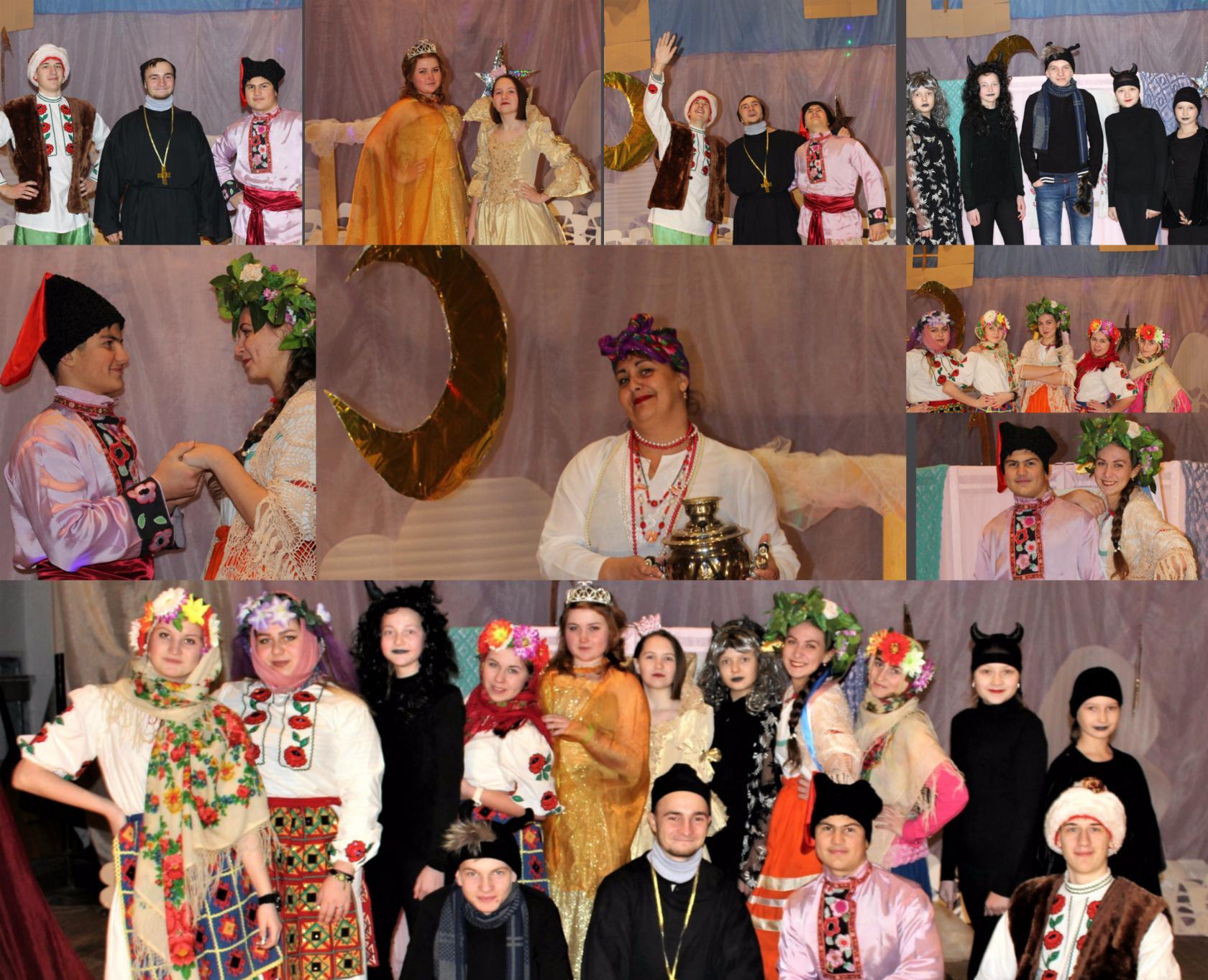 Театральное   
  объединение   
   «Шаг  
  вперед»
А в центре  
          я- СОЛОХА!
Я  такая разная…
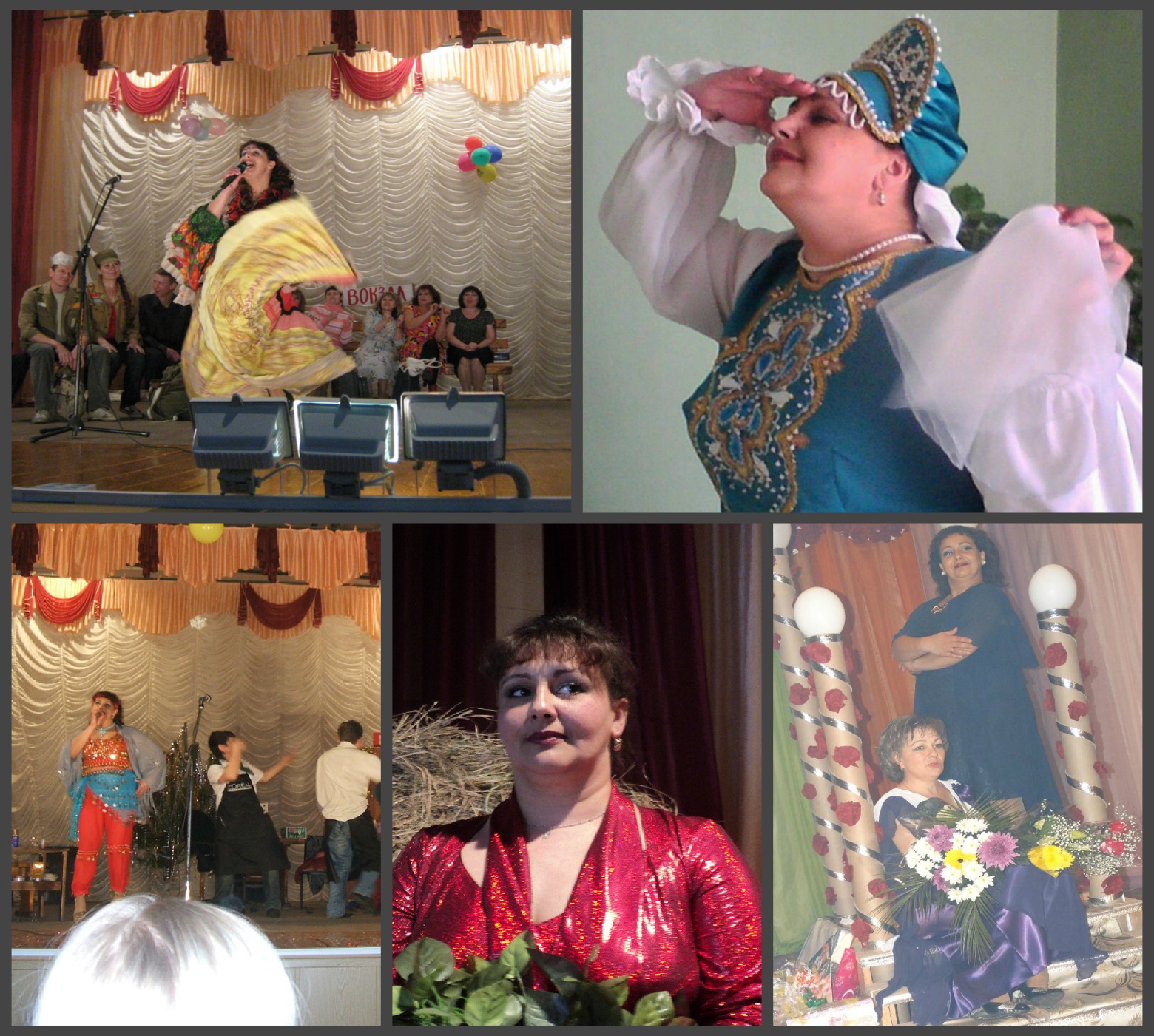 Люблю   
   творить 
           на    
   сцене или  вытворять
     и много               
     разных    
     образов 
    люблю я 
примерять.
Еще я  работаю в детском саду «Улыбка», педагогом –организатором и музыкальным руководителем…Это большая радость!!!!
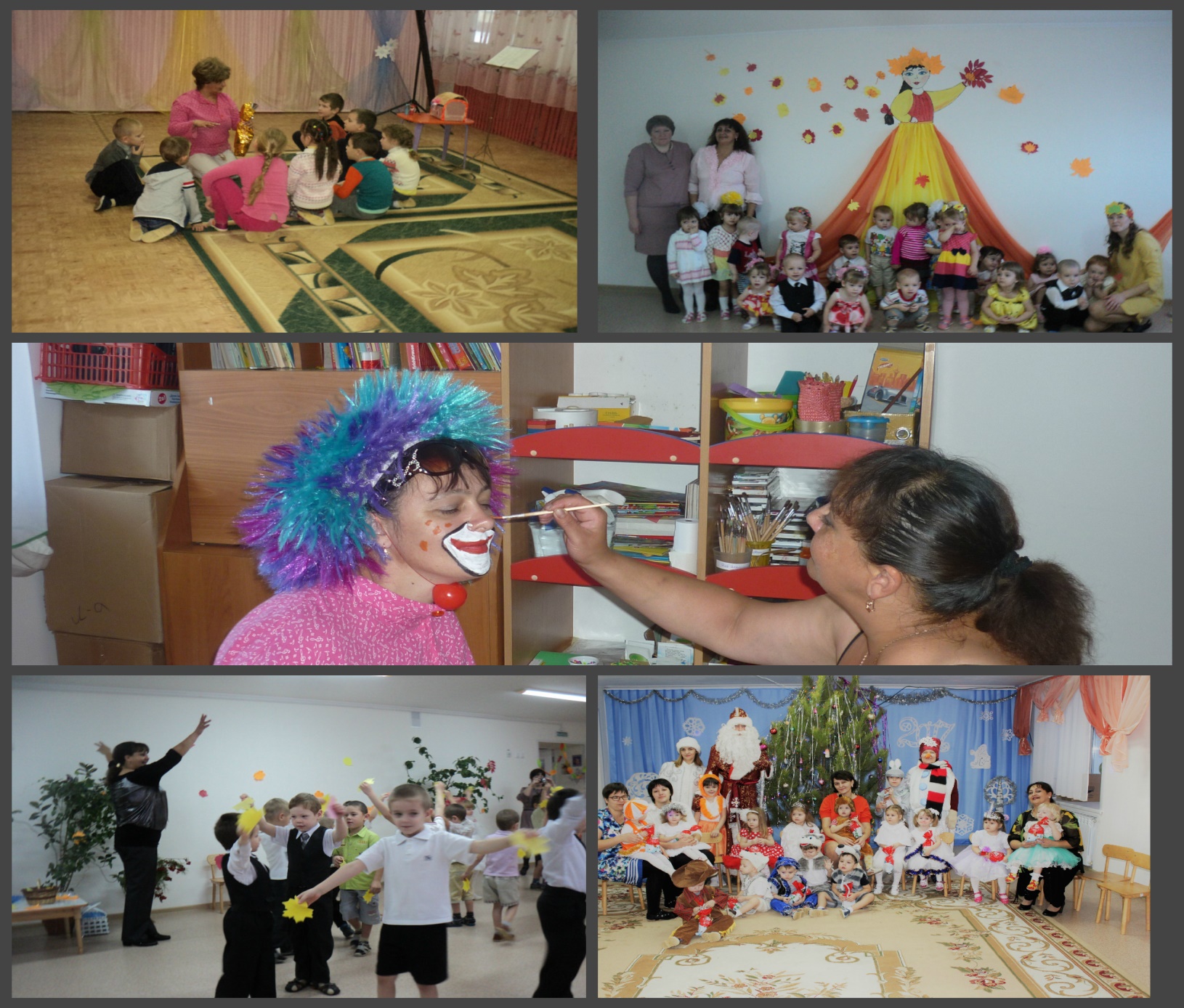 Я актер ,   
 танцор,
   певец
режиссер   
  и даже  
  гример!
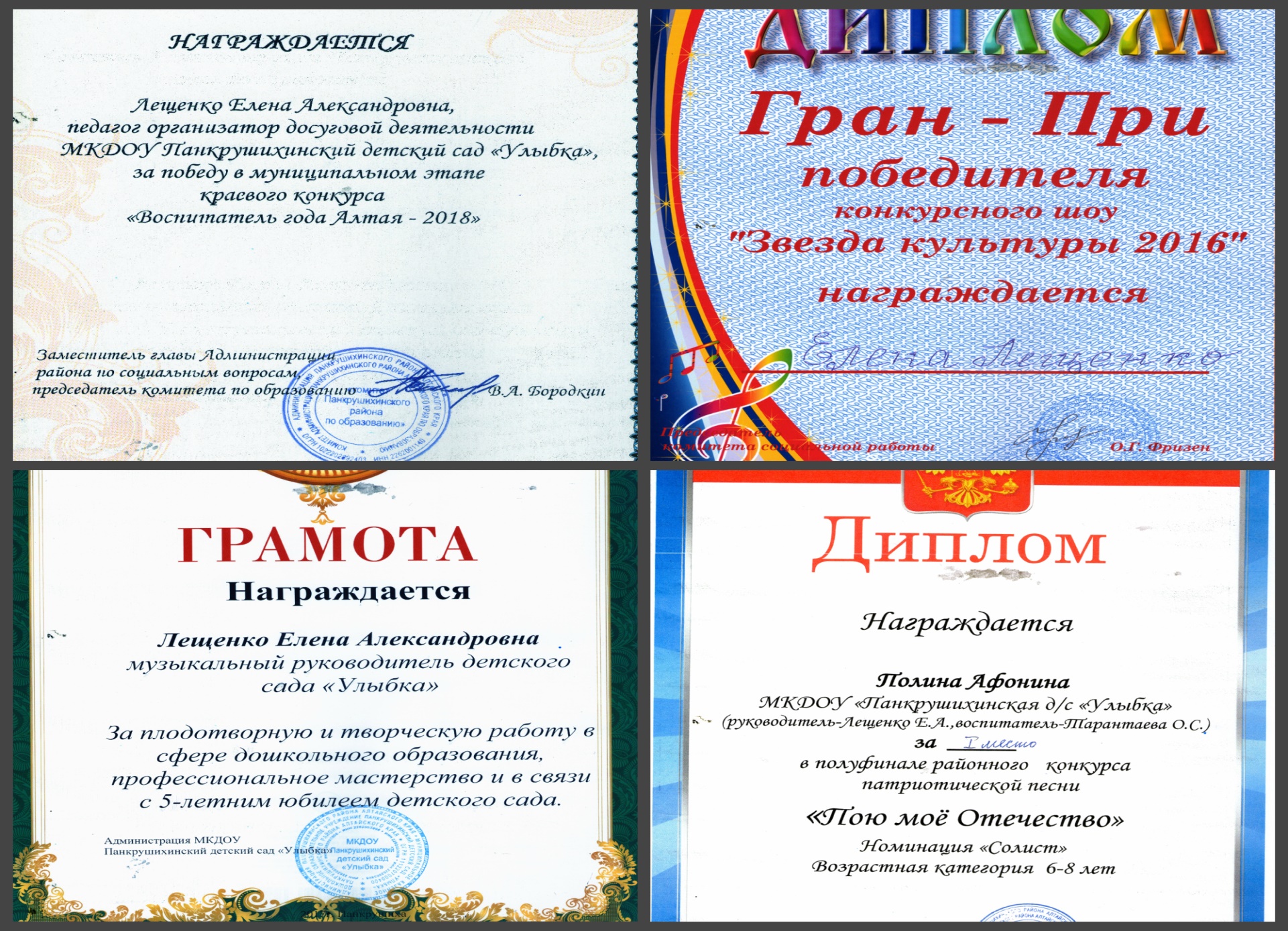 МОИ  ДОСТИЖЕНИЯ
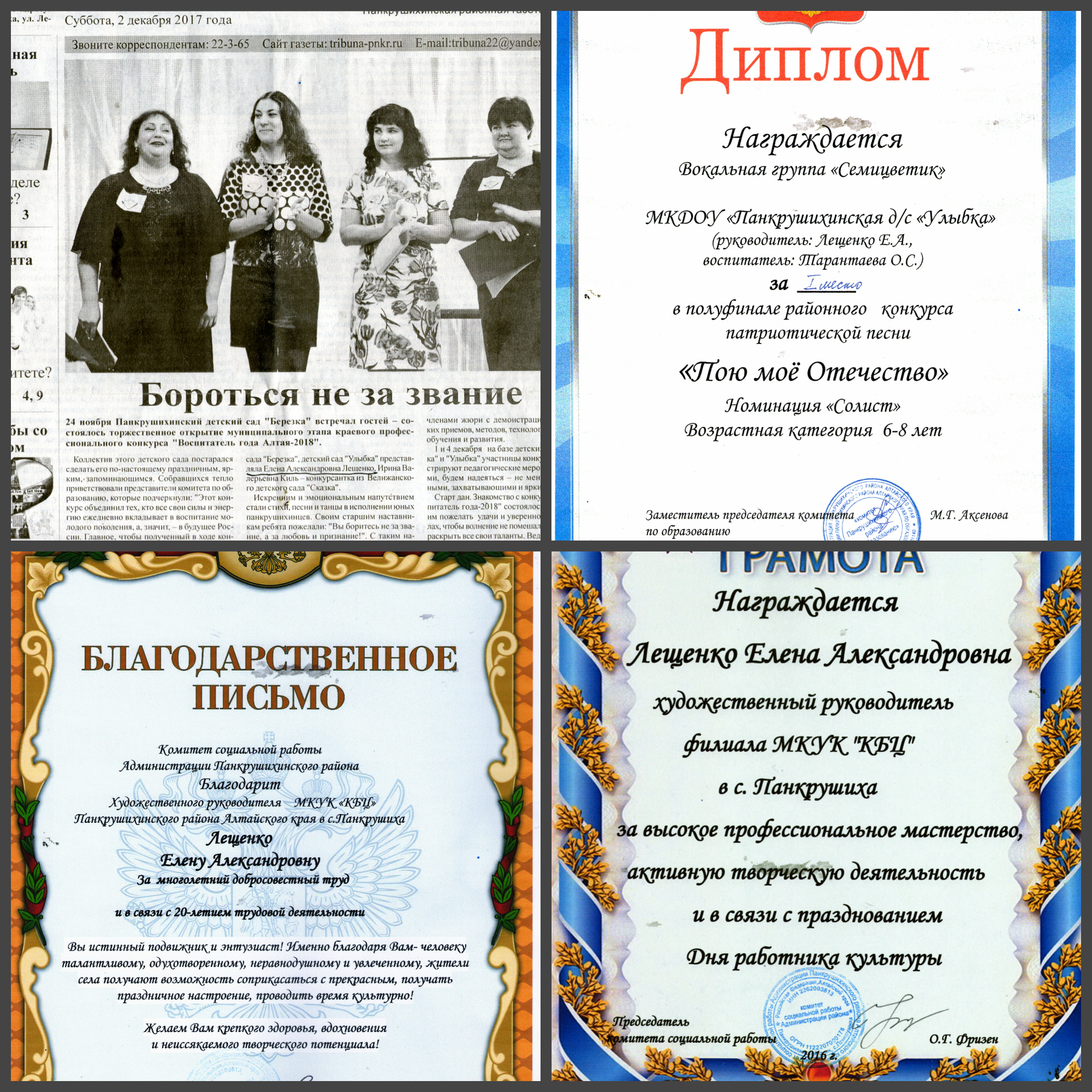 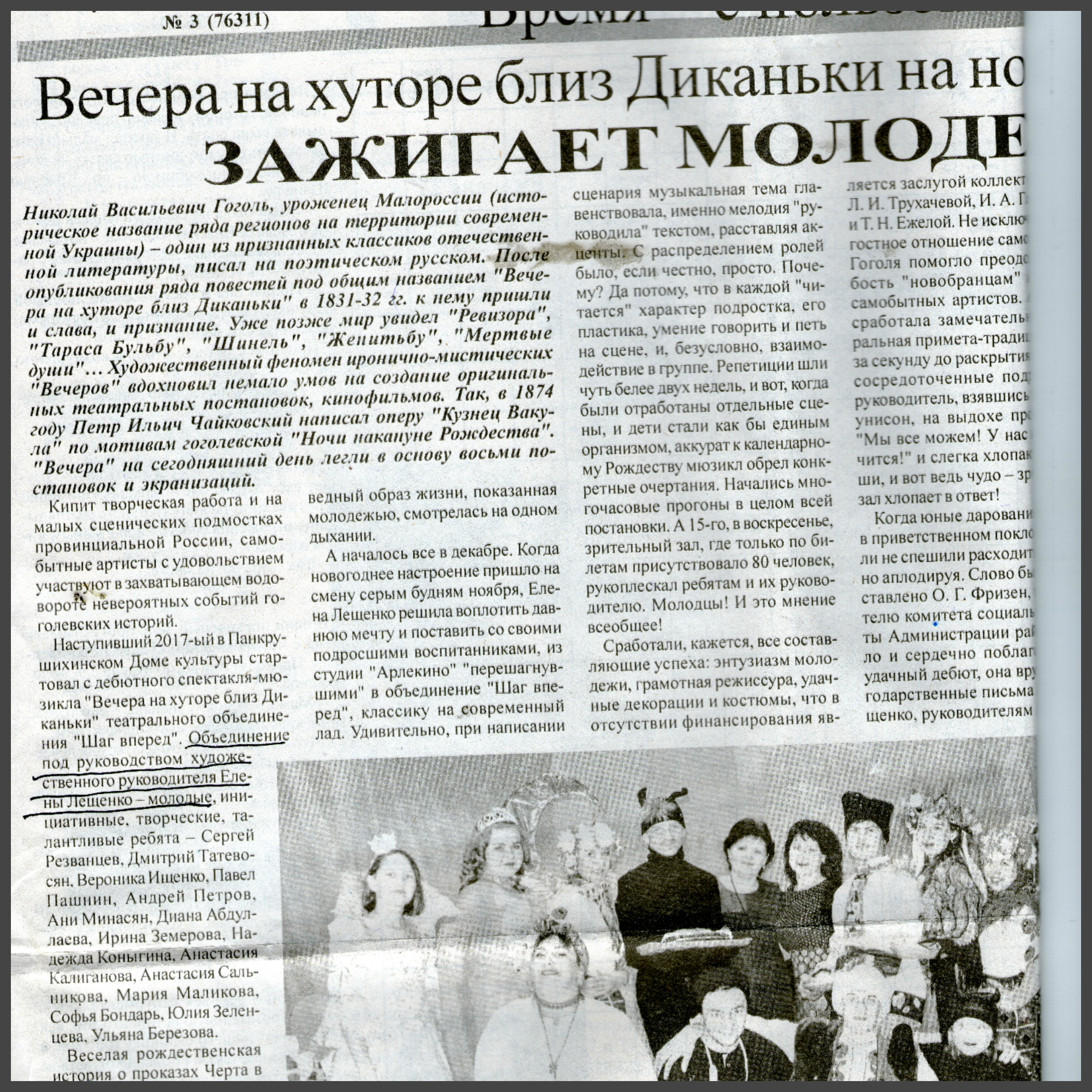 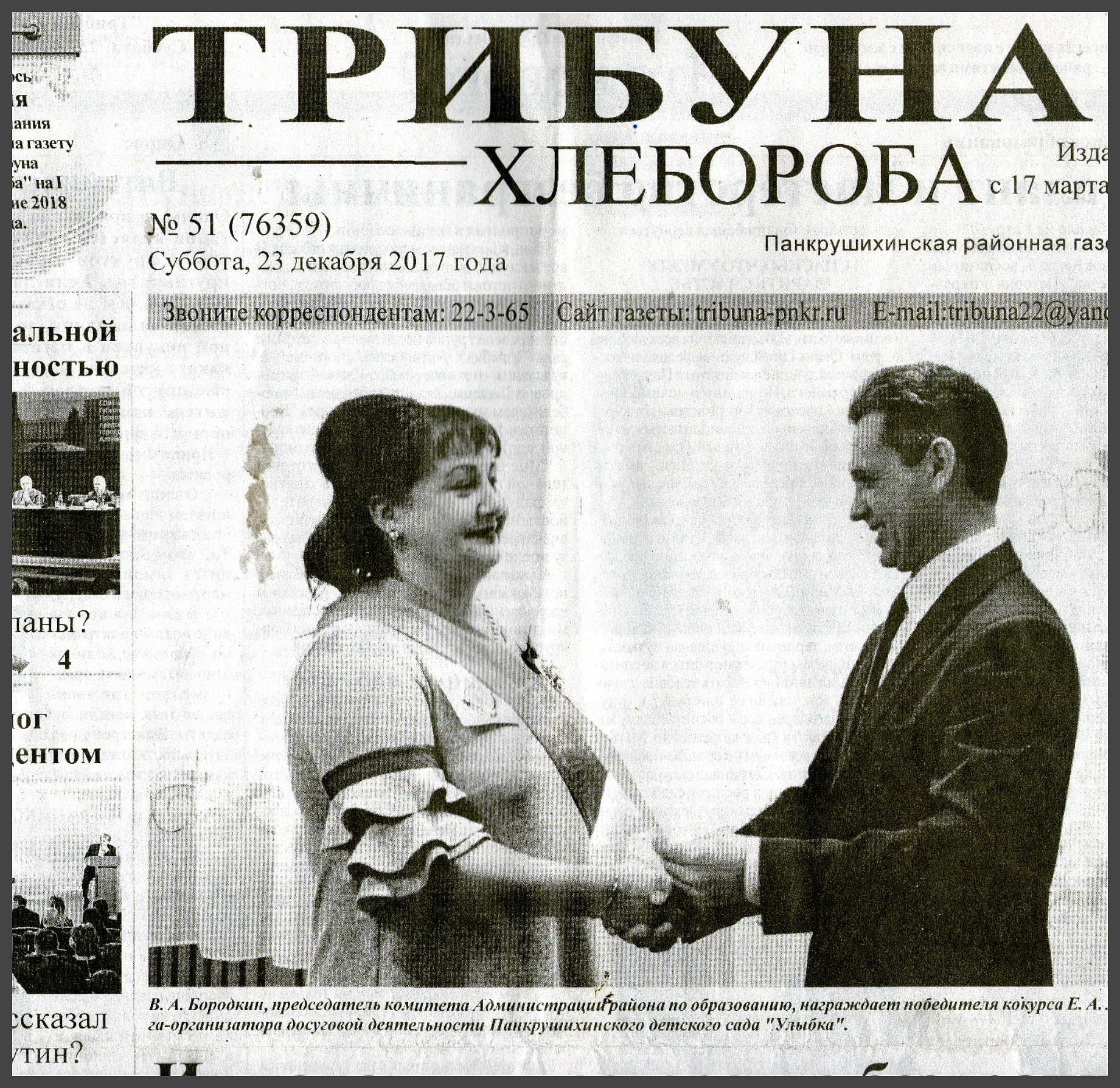 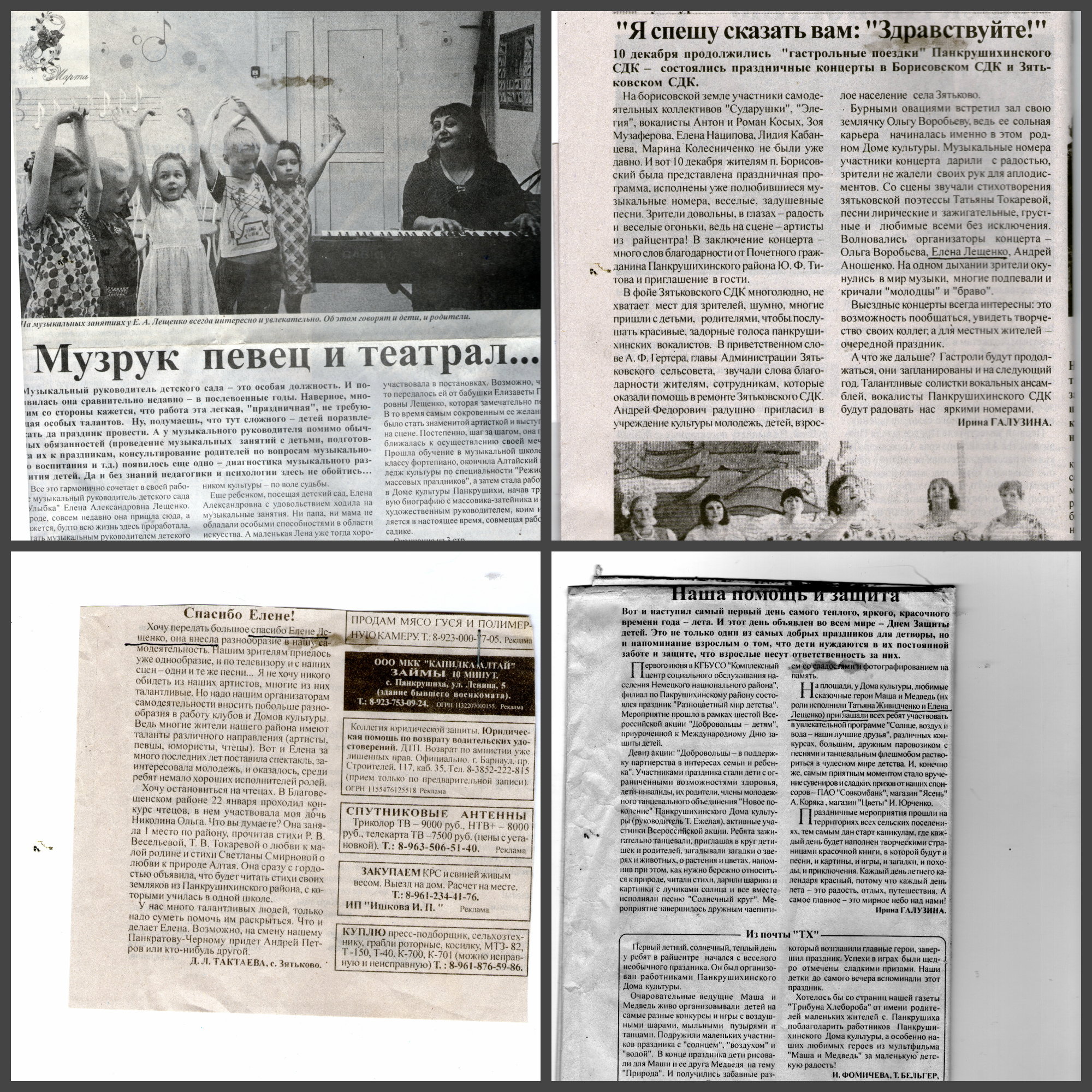 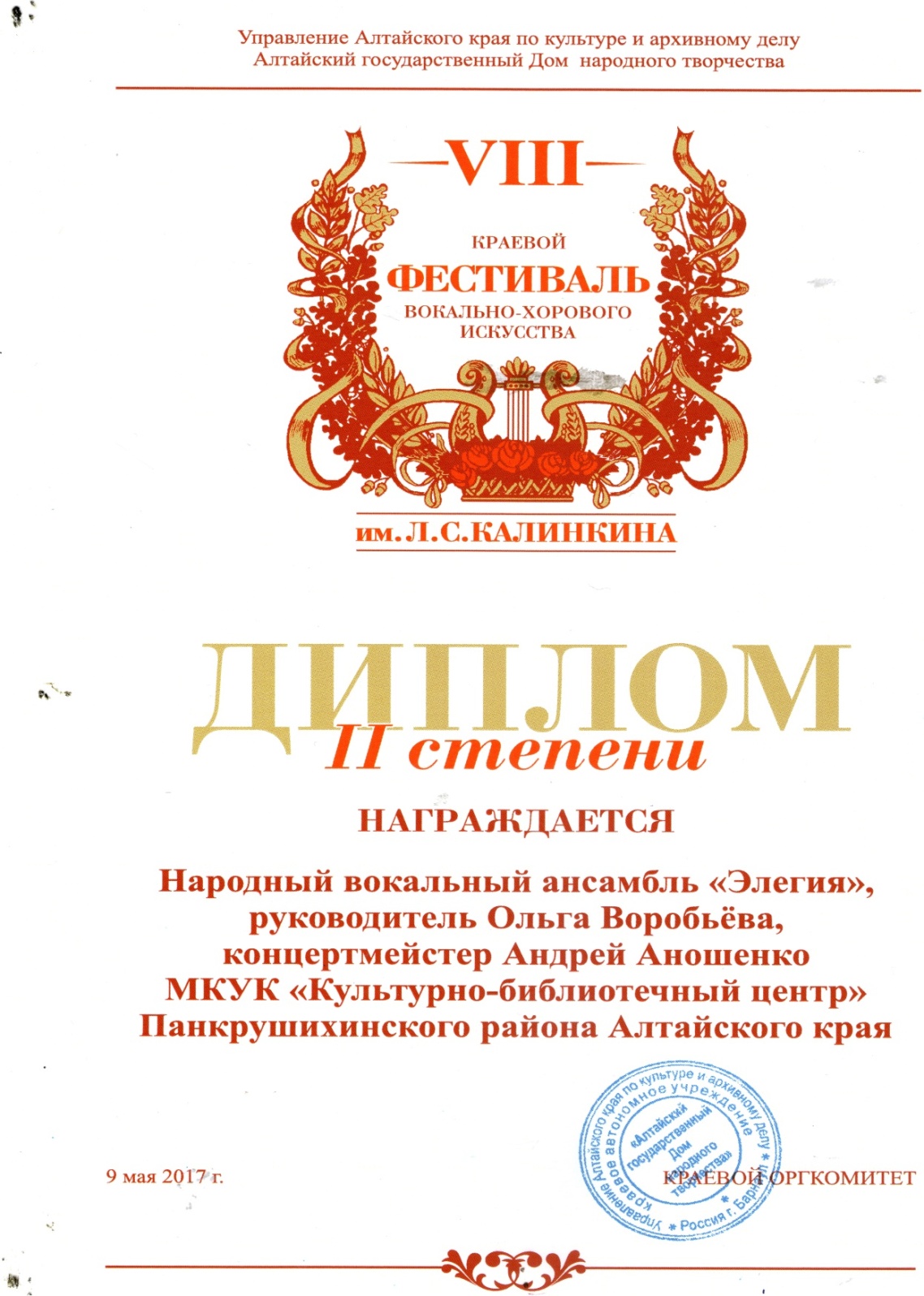 ДО НОВОЙ ВСТРЕЧИ!!!
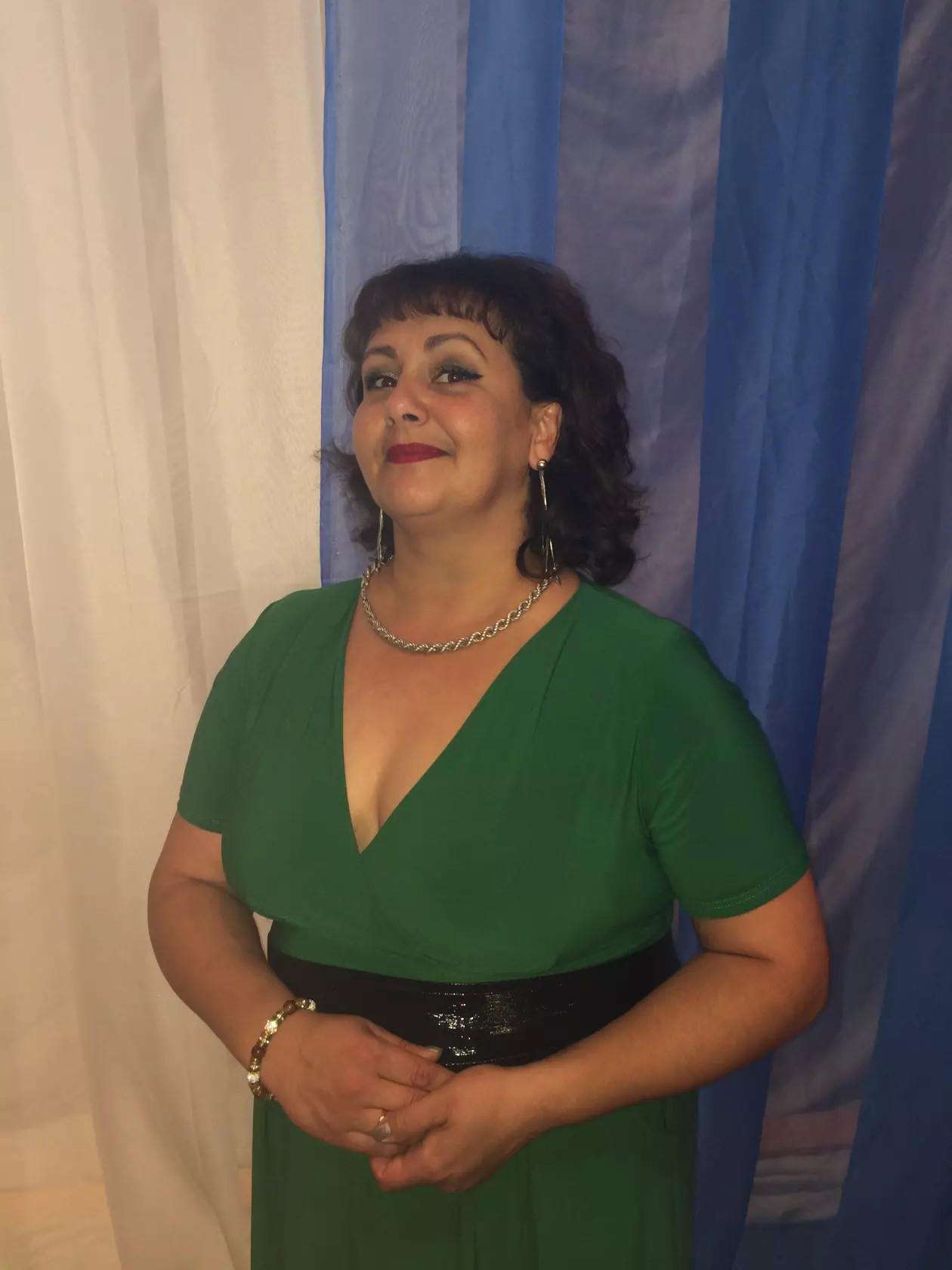